Listado de edición para elaboración de sentencias
www.te.gob.mx
www.te.gob.mx/ccje/
http://www.te.gob.mx/ccje/unidad_capacitacion/materiales_capacitacion.html
ccje@te.gob.mx
Medio de impugnación y resolución judicial
Medio de impugnación:
Actos procesales de las partes dirigidos a obtener un nuevo examen, total o limitado, de una resolución judicial que el actor no estima apegada a Derecho, en el fondo o en la forma.
Resolución judicial:
Es la solución de un problema concreto, sustentada en razones, llamadas argumentos o razonamientos, que justifican la consecuencia de derecho impuesta a las partes.
Alcalá-Zamora y Levene 1945, 259
Lenguaje claro para la ciudadanía
ASPECTOS GENERALES
El tipo de letra es sencillo; el interlineado facilita la lectura; se aplican formatos como negritas, cursivas, versales, etc. que resaltan elementos específicos.

Se incluyen imágenes en lugar de descripciones.

Se incluyen cuadros comparativos, viñetas, tablas, cuadros de texto y diagramas que facilitan la comprensión o el estudio de la problemática.

Se utilizan mayúsculas únicamente en los títulos.

Se evitan las palabras sofisticadas o técnicas.

Se evitan las transcripciones largas salvo cuando es necesario.
ASPECTOS GENERALES
Se utiliza la doctrina en forma selectiva y pertinente y se refuta cuando existen corrientes doctrinales opuestas.

Se evita incluir jurisprudencia nacional o extranjera en cuestiones jurídicas aceptadas.

Se evitan los latinismos y en caso de utilizarse, se usan cursivas y se explica el significado.

Los párrafos contienen una sola idea principal y las oraciones secundarias necesarias para facilitar la comprensión.

Los párrafos no son largos y las ideas están debidamente separadas por signos de puntuación (punto y coma, punto y seguido, etc.).
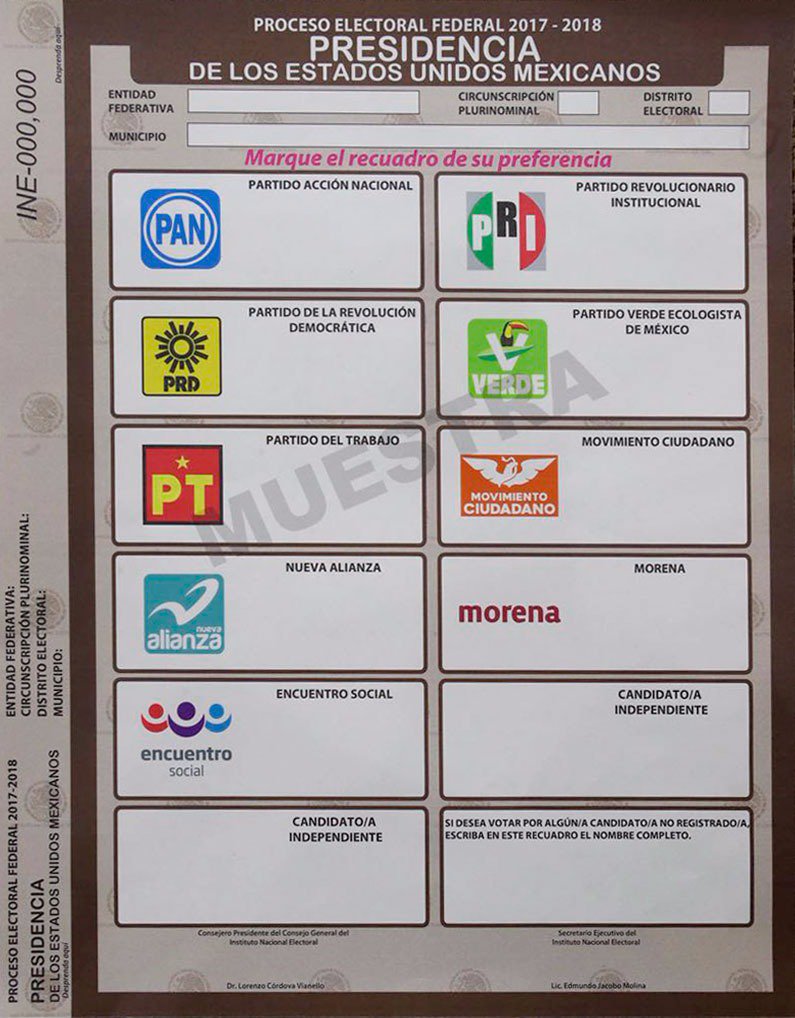 Boleta 2018 

Lenguaje incluyente
ASPECTOS GENERALES
No es óbice a la conclusión anterior, el que el actor argumente…
El actor argumenta que No le asiste la razón, ya que…

No pasa desapercibido que… 
Se advierte que…

Se estima que la intelección correcta de dicha norma debe ser en el sentido de que…
La interpretación correcta de la norma consiste en que…

Es inconcuso que… 
Sin duda…

El Consejo General tiene diversas atribuciones, verbigracia…
El Consejo General tiene diversas atribuciones, por ejemplo…
Diseño de la sentencia
Rubro
Este apartado tiene como fin identificar el medio de impugnación que se resuelve; se ubica en la parte superior de la primera hoja en un recuadro con los siguientes datos.


 Tipo de medio de impugnación.
 Número de expediente(s);
 Nombre de las partes: actor/a, autoridad/órgano partidista responsable, tercero/a interesado/a;
 Magistrada o magistrado ponente;
 Secretaria o secretario de estudio y cuenta asignado/a;
 Magistrada o magistrado encargado/a del engrose;
 En caso de acumulación: nombre del primer compareciente seguido de las palabras “y otros/as”, pluralidad de actores/as, responsables o terceros/as interesados.
Rubro
RECURSO DE APELACIÓN 
EXPEDIENTE: SUP-RAP-593/2017 
RECURRENTE: PARTIDO DE LA REVOLUCIÓN DEMOCRÁTICA
RESPONSABLE: CONSEJO GENERAL DEL INSTITUTO NACIONAL ELECTORAL
MAGISTRADO PONENTE: FELIPE DE LA MATA PIZAÑA
SECRETARIA Y SECRETARIO: OSIRIS VÁZQUEZ RANGEL Y JOSÉ ANTONIO PÉREZ PARRA
COLABORADORA: MARÍA EUGENIA PAZARÁN ANGUIANO
Resolución del asunto
Este apartado contiene las ideas bajo las cuales se tomó la decisión final. Cumple con las siguientes características:


Se redacta en un solo párrafo que inicia con la frase: “sentencia definitiva” o “sentencia interlocutoria”, según el caso.
Menciona los efectos de la sentencia;
Precisa el acto impugnado y la clave del expediente del cual surgió; se incluye la fecha de emisión cuando es indispensable;
Sintetiza la resolución y las razones principales que la sustentan.
Los razonamientos se dividen por incisos separados entre sí por el punto y coma (;).
¿Cómo se resuelve el asunto? 


Sentencia en la que se confirma el Acuerdo INE/CG340/2017, emitido por el Consejo General del Instituto Nacional Electoral, por el que se aprueban los “Lineamientos Generales, que, sin afectar la libertad de expresión y la libre manifestación de las ideas ni pretender regular dichas libertades, se recomienda a los noticiarios respecto de la información y difusión de las actividades de precampaña y campaña de los Partidos Políticos y de las Candidaturas independientes del PEF 2017-2018, en cumplimiento a lo dispuesto por el artículo 160, numeral 3, de la Ley General de Instituciones y Procedimientos Electorales”.
Í N D I C E
Glosario
Este apartado facilita la lectura y comprensión al utilizar términos que sustituyen los nombres institucionales y de figuras jurídicas (documentos, cuerpos normativos, etc.) más usadas en la sentencia. Se colocan en dos columnas que contienen los siguientes elementos:

Columna 1: abreviaturas, siglas o frases que identifican el ordenamiento, figura o autoridad que se cita recurrentemente; estos elementos se organizan en orden alfabético. 
Columna 2: nombre oficial o común de la figura o institución en orden alfabético de acuerdo a la columna 1
No se utilizan abreviaturas en los siguientes apartados: resumen del documento, puntos resolutivos y apartado de notificaciones.
Las abreviaturas, siglas o frases que se utilizan facilitan la lectura del documento.
Se deben privilegiar términos que particularizan la figura o institución que se pretende unificar.
Cuando se hace referencia a un solo ordenamiento legal o partidista, se emplean expresiones genéricas.
No se incluyen palabras o frases cortas que ya sean de conocimiento general de los lectores como lo son: “autoridad responsable”, “actor”.
Glosario
Puntos que debe contener la sentencia
I. ANTECEDENTES DEL CASO;II. JURISDICCIÓN Y COMPETENCIA;III. PROCEDENCIA; IV. ESTUDIO DEL FONDO; V. PUNTOS RESOLUTIVOS.
ANTECEDENTES DEL CASO
I. ANTECEDENTES DEL CASO
El objetivo de este apartado es que se conozcan los hechos y antecedentes procesales pertinentes para la resolución del caso. 

 Se utilizan subtítulos para resaltar los antecedentes del caso.

 Se omite la información relacionada con el trámite del juicio, salvo que los datos sean necesarios para la comprensión de la sentencia.
ANTECEDENTES DEL CASO
(SUP-RAP-593/2017)
1. Calendario de actividades. El veinticuatro de abril, en sesión ordinaria del Comité de Radio y Televisión se presentó el Calendario de actividades. 
2. Consulta de Lineamientos. El quince de junio, en la Quinta Sesión Ordinaria el Comité de Radio y Televisión, se aprobó el Acuerdo para realizar la consulta a los concesionarios de radio y televisión y a los profesionales de la comunicación. 
3. Acuerdo del Comité de Radio y Televisión. El quince de agosto, en la décima sesión especial, el Comité de Radio y Televisión emitió el Acuerdo mediante el que se aprueba el proyecto de Lineamientos Generales. 
4. Acuerdo impugnado. El dieciocho de agosto, el Consejo General del INE aprobó, el Acuerdo impugnado, identificado con la clave INE/CG340/2017.
5. Recurso de apelación. Inconforme con el acuerdo anterior, el veintidós de agosto, el PRD interpuso recurso de apelación.
6. Recepción y turno. El veintinueve siguiente se recibió la demanda, constancias atinentes y el informe circunstanciado, por lo que, en esa misma fecha, la Magistrada Presidenta de esta Sala Superior, integró el expediente SUP-RAP-593/2017, y lo turnó a la Ponencia del Magistrado Felipe de la Mata Pizaña. 
7. Admisión y cierre de instrucción. Al no existir alguna cuestión pendiente de desahogar, el recurso se admitió y, en su oportunidad, se cerró la instrucción y se ordenó formular el respectivo proyecto de sentencia.
Las fechas corresponden al presente año.
II. JURISDICCIÓN Y COMPETENCIA
Competencia
Jurisdicción
Es la potestad de juzgar 

Corresponde exclusivamente a los jueces y tribunales. 
Tienen por objeto el conocimiento y resolución de un litigio.
El ámbito, la esfera o el campo en el cual un órgano de autoridad puede desempeñar válidamente sus atribuciones y funciones.
II. JURISDICCIÓN Y COMPETENCIA
En este apartado se señala el fundamento legal y los motivos por los cuales el órgano jurisdiccional tiene facultades para conocer el conflicto que se plantea. 

Se compone de dos apartados:


 En el primero se especifican brevemente las razones y justificación por las cuales el órgano es competente para resolver el juicio (per saltum).

 En el segundo se señalan los artículos que fundamentan de manera específica la competencia.
II. Jurisdicción y competencia
(SUP-RAP-593/2017) 

Esta Sala Superior es competente para conocer del actual recurso de apelación, en términos del artículo 44, apartado 1, inciso a), de la Ley de Medios, en el cual se establece su competencia para conocer de resoluciones de los órganos centrales del Instituto, porque en la demanda del presente asunto, el PRD impugna un Acuerdo emitido por el Consejo General.
III. PROCEDENCIA
III. PROCEDENCIA
En este apartado se exponen las razones por las cuales el órgano jurisdiccional considera que el medio de impugnación cumple o no los requisitos de procedencia (desechamiento/sobreseimiento).

Se explica:
 
 La causal de improcedencia que se invoque.

 Cuando sea necesario destacar algún aspecto sobre el cumplimiento de algún requisito de procedencia. (firma en el escrito de presentación).
III. Procedencia
 (SUP-RAP-593/2017)  

1. Forma. La demanda se presentó por escrito ante el INE; en ella se hace constar el nombre del representante del PRD ante el Consejo General del INE, así como su firma autógrafa; se identifica el acto impugnado y la autoridad responsable; se mencionan los hechos en que se basa la impugnación; los agravios que causa el acto impugnado y los preceptos presuntamente violados.

2. Oportunidad. El recurso se presentó en tiempo, porque el Acuerdo impugnado se emitió en la sesión que celebró el Consejo General el dieciocho de agosto y la demanda se presentó el veintidós siguiente, por lo que se encuentra dentro del plazo de cuatro días, previsto en el artículo 8 de la Ley de Medios, para la presentación.

3. Legitimación y personería. Los requisitos señalados están satisfechos, dado que el recurso fue interpuesto por un partido político, a través de su representante ante el Consejo General, calidad que le reconoció la responsable en su respectivo informe circunstanciado, acorde con lo establecido en los artículos 18, párrafo 2, inciso a) y 45, párrafo 1, inciso a), de la Ley de Medios, respectivamente.
4. Interés para interponer el recurso. El PRD cuenta con interés jurídico para interponer el actual recurso, porque el Acuerdo impugnado se relaciona con las recomendaciones que se emitieron respecto de la información y difusión de las actividades de precampaña y campaña a través de los noticiarios de los partidos políticos en el PEF.

Lo anterior es así, porque ha sido criterio de esta Sala Superior que los partidos políticos pueden deducir acciones en defensa del interés público, denominadas por este órgano jurisdiccional electoral especializado como "acciones tuitivas de intereses difusos", para impugnar actos o resoluciones de los órganos del Instituto Nacional Electoral, que por su naturaleza y consecuencias pudieran trascender al desarrollo del proceso electoral o afectar los principios rectores de la función electoral.

5. Definitividad. Esta Sala Superior no advierte algún otro medio de impugnación que deba agotarse por el recurrente antes de acudir a esta instancia, con lo cual debe tenerse por satisfecho el requisito2. 

2. Sirve de apoyo a lo expuesto, las tesis de jurisprudencia sustentadas por esta Sala Superior, números 15/2000 y, 10/2005, de rubros: PARTIDOS POLÍTICOS NACIONALES. PUEDEN DEDUCIR ACCIONES TUITIVAS DE INTERESES DIFUSOS CONTRA LOS ACTOS DE PREPARACIÓN DE LAS ELECCIONES; y ACCIONES TUITIVAS DE INTERESES DIFUSOS. ELEMENTOS NECESARIOS PARA QUE LOS PARTIDOS POLÍTICOS LAS PUEDAN DEDUCIR.
Cuestiones previas
Revisar: 
(Acumulación, sección de ejecución, cambio de vía, incidente, etc).
IV. ESTUDIO DE FONDO
IV. ESTUDIO DE FONDO
Tiene como propósito presentar los razonamientos que justifican la decisión del tribunal. 

Se separa en dos partes: 

el planteamiento del problema;
y los argumentos que sustentan la resolución.

 
El planteamiento del caso inicia con una exposición de los agravios formulados por el actor y los puntos controvertidos de la resolución impugnada (no repetir primera instancia).

Se delimita de manera clara y concisa el problema jurídico distinguiendo el problema principal de sus respectivos sub-problemas (pretensión: petición/causa de pedir).

Se expone el orden en el que se estudian las problemáticas señaladas en el planteamiento del problema (resumen de agravios).

Se incluye el estudio de los agravios en el que se exponen las razones que responden a los problemas jurídicos identificados en el planteamiento (exhaustividad en primera instancia).
IV. ESTUDIO DE FONDO
Precisión de la litis o del problema a resolver
Comprensión de la litis (problema)
¿En qué consiste la litis? Es la cuestión controvertida por las partes, que el juzgador deberá de resolver.
Identificación de la litis (problema)
Ejemplo:
Se presenta un medio de impugnación en el cual se solicita la nulidad de una elección. 

La pretensión del actor es que se anule una elección.
La autoridad responsable defiende la resolución impugnada señalando que la elección se realizó conforme a derecho. 
El tercero interesado señala su incompatibilidad con la pretensión del actor.

En consecuencia, la fijación y estudio de la litis permitirá decidir si se anula o no la elección.
IV.ESTUDIO DE FONDO
Identificación de la pretensión
Es lo que solicita el actor al juez.
Ejemplo: que se anule una elección.
Petición
Razones de hecho:
Son los acontecimientos que se explican en la demanda; hechos,  agravios y pruebas. 
Ejemplo: las irregularidades que supuestamente se cometieron en la elección.
Pretensión
Causa de pedir
Fundamentos de derecho:
Son los preceptos constitucionales o legales presuntamente violados.
IV. ESTUDIO DE FONDO
      (SUP-RAP-593/2017)
1. Resolución y planteamiento.
El Consejo General del INE, en cumplimiento de lo dispuesto en el artículo 160, párrafo 3 de la Ley Electoral, emitió el Acuerdo impugnado, cuya denominación adecuada sería la de Lineamientos por los que se emiten recomendaciones a los noticiarios, respecto de la información y difusión del PEF 2017-2018, ya que resulta innecesario que repita íntegramente el contenido del numeral referido y el nombre sólo debe servir para identificarlos3.

3. Previa consulta con las organizaciones que agrupen a los concesionarios de radio y televisión y a los profesionales de la comunicación, el Consejo General aprobará, a más tardar el 20 de agosto del año anterior al de la elección, los lineamientos generales que, sin afectar la libertad de expresión y la libre manifestación de las ideas ni pretender regular dichas libertades, se recomienden a los noticieros respecto de la información y difusión de las actividades de precampaña y campaña de los partidos políticos y de los candidatos independientes.
En el acuerdo impugnado se abordan los siguientes nueve temas:

1. La equidad y presencia en los programas que difunden noticias;
2. Prohibición constitucional de transmitir publicidad o propaganda como
información periodística o noticiosa;
3. Las opiniones y las notas;
4. El derecho de réplica;
5. La vida privada de las y los candidatos;
6. Promoción de los programas de debate entre las y los candidatos;
7. Perspectiva de Igualdad y no Discriminación;
8. Candidaturas independientes; y
9. Consultas populares.
Agravios 


i. Debates.
ii. Las opiniones y las notas.
iii. Ámbito de aplicación de los Lineamientos.
iv. Difusión de los Lineamientos.
2. Decisión.
No asiste la razón al partido recurrente, porque, contrario a lo que afirma:
En dos agravios ya se encuentra colmada su pretensión: respecto a la forma en que deben realizarse los debates y la difusión que debe darse a los Lineamientos; y 
Respecto de los otros dos agravios, relativos a: diferenciar las opiniones de la información noticiosa, y al ámbito de aplicación de los Lineamientos, no le asiste la razón al apelante, porque el contenido de los lineamientos no transgrede la normatividad aplicable.
3. Justificación.
Marco normativo sobre libertad de prensa. 
La libertad de prensa es una piedra angular en el despliegue de la vertiente social o colectiva de las libertades de expresión e información. 
Esta Sala superior considera que la labor de los periodistas goza de un manto jurídico protector cuya salvaguardia resulta fundamental para nuestro país...
A. La labor de los periodistas debe ser protegida, en todo ámbito del derecho, incluida la materia electoral.
A.1. Marco jurídico constitucional y convencional.
A.2. Protección al periodismo.
A.3. Trascendencia de la protección.
A.4. Criterios nacionales. 
A.5. Criterios internacionales.
A.6. Medidas de protección nacional.
A.7. Criterios de interpretación.
B. La protección al periodismo no sólo comprende la protección a la persona física, sino también a las personas morales que estén vinculadas con esta actividad.
B.1. ¿Qué es un periodista? 
B.2. Ampliación de la protección. 
B.3. Criterios convencionales.
B.4. Criterios nacionales.
C. La actividad periodística goza de una presunción de licitud que, en su caso, debe ser desvirtuada.
C.1. Principios de interpretación.
C.2. Marco jurídico.
C.3. Criterios convencionales.
C.4. Implicaciones de la presunción de licitud.
D. Criterios para la investigación de posibles infracciones.
Criterios de la SCJN.
Criterios del TEPJF.
E. ¿Qué abarca la cobertura periodística en materia electoral?
Criterios de la Sala Superior del TEPJF.
Criterios de la Sala Regional Especializada del TEPJF.
Debates.

Determinación. (inoperante).
Justificación.
ii. Opiniones y notas.

Decisión. (infundado).
Justificación.
RESPUESTA A LOS AGRAVIOS
iii. Ámbito de aplicación de los Lineamientos.

Decisión. (infundado).
Justificación.
iv. Difusión de los Lineamientos.

Determinación. (inoperante).
Justificación.
V. PUNTOS RESOLUTIVOS
V. PUNTOS RESOLUTIVOS
La finalidad de este apartado es reflejar de manera fiel, clara y precisa las conclusiones del órgano jurisdiccional. 
 
Se incluye la resolución para cada uno de los actos reclamados y los distintos sentidos de la decisión adoptada, en caso de pluralidad;
Se utilizan números ordinales para enumerar los puntos resolutivos;
En caso de un solo resolutivo, se incluye como “ÚNICO”;
En caso de ordenar más de una acción, se remite al apartado de “EFECTOS”. 
Se omite el desarrollo pormenorizado de datos particulares para los actos controvertidos.
V. PUNTOS RESOLUTIVOS
(SUP-RAP-593/2017)
ÚNICO. Se confirma el Acuerdo INE/CG340/2017, emitido por el Consejo General del Instituto Nacional Electoral.
EFECTOS DEL FALLO
En este apartado se precisan los actos que la autoridad responsable debe realizar como consecuencia de la sentencia. 

 
Las acciones que deben realizar las autoridades;
El plazo para su cumplimiento;
El deber de comunicar al órgano jurisdiccional sobre el cumplimiento.
NOTIFICACIONES
El propósito de este apartado es fijar la orden de que la sentencia sea notificada. 

Ejemplo: Notifíquese como en Derecho corresponda.
VOTACIÓN
La finalidad de este apartado es precisar el sentido del voto de los integrantes del órgano jurisdiccional que aprueban la sentencia. Incluye lo siguiente:
 

El órgano jurisdiccional;
El sentido del voto de cada uno de los integrantes;
La parte de la resolución con la que no se está de acuerdo;
Se precisa si se trata de un voto en contra, concurrente o voto particular;
Se precisa que el Secretario/a General de Acuerdos autoriza y da fe al respecto.

Ejemplo: Así por unanimidad de votos, lo resolvieron, las Magistradas y los Magistrados que integran la Sala Superior del Tribunal Electoral del Poder Judicial de la Federación, ante la Secretaria General de Acuerdos, quién autoriza y da fe.
FIRMAS
Este apartado es un requisito formal que exige la inclusión de las firmas de las magistradas y los magistrados que resolvieron el asunto. 

Se incluyen:
 
Los nombres y firmas de las magistradas y los magistrados;
La autentificación y firma de la secretaria o secretario general de acuerdos;
La presidenta o presidente del órgano jurisdiccional; 
La votación (empate).
Resumen
A N T E C E D E N T E S
1. Calendario de actividades. El 24 de abril, en sesión ordinaria del Comité de Radio y Televisión, se presentó el Calendario de actividades. 
2. Consulta de Lineamientos. El 15 de junio, en la Quinta Sesión Ordinaria el Comité de Radio y Televisión, se aprobó el Acuerdo para realizar la consulta a los concesionarios de radio y televisión y a los profesionales de la comunicación. 
3. Acuerdo del Comité de Radio y Televisión. El 15 de agosto, en la décima sesión especial, el Comité de Radio y Televisión emitió el Acuerdo mediante el que se aprueba el proyecto de Lineamientos Generales. 
4. Acuerdo impugnado. El 18 de agosto, el CG del INE aprobó, el Acuerdo INE/CG340/2017.
5. Recurso de apelación. Inconforme, el 22 de agosto, el PRD interpuso recurso de apelación.
Acto impugnado. Acuerdo emitido por el Consejo General del Instituto Nacional Electoral, por el que se aprueban los “Lineamientos Generales, que, sin afectar la libertad de expresión y la libre manifestación de las ideas, ni pretender regular dichas libertades, se recomienda a los noticiarios respecto de la información y difusión de las actividades de precampaña y campaña de los Partidos Políticos y de las Candidaturas independientes del PEF 2017-2018, en cumplimiento a lo dispuesto por el artículo 160, numeral 3 de la Ley General de Instituciones y Procedimientos Electorales”.
Resultan en parte inoperantes y en parte infundados los agravios:
Debates.
 
El apelante combate el punto 24 de los Lineamientos, indicando que no señala la obligación de invitar a todos los candidatos, cuando los medios de comunicación organicen debates, lo que en su opinión transgrede el contenido del artículo 218, párrafo 6 de la Ley Electoral y la interpretación que del mismo realizó la Suprema Corte, cuando incluso, ya se encuentra establecida la obligación referida en el artículo 304, párrafo 4 del Reglamento de Elecciones.
El agravio resulta inoperante, pues la pretensión planteada ya se encuentra satisfecha, en atención a que la interpretación fijada por la Suprema Corte, en la Acción de Inconstitucionalidad 22/2014 y sus acumuladas 26/2014, 28/2014 y 30/2014, interpretó el contenido de dicho numeral, .en la que estableció que existe la obligación por parte de quienes organizan debates entre candidatos, de convocar a su totalidad, en atención a que el párrafo 7 del mismo artículo 281 de la Ley Electoral, prevé que la inasistencia de alguno de los candidatos invitados, no será causa para dejar de realizar el debate. 
Obligación, reconocida en el Reglamento de Elecciones, lo cual también es señalado por el PRD. 
 
Opiniones y notas.
 
El PRD plantea que los puntos 13 y 16 de los Lineamientos desatienden lo establecido en el artículo 256, fracción III de la Ley de Telecomunicaciones, referente a que se debe diferenciar con claridad la información noticiosa de la opinión de quien la presenta. 
Lo anterior, porque en su opinión, como se emitió el lineamiento, se deja a la discrecionalidad de los medios de comunicación el establecer esa diferencia entre la información y la opinión, con lo que se afecta el derecho de las audiencias.
El agravio es infundado, en atención a que la disposición que impugna no conlleva una afectación al derecho de los receptores de la información, lo cual debe ser tutelado de tal manera que no se afecte la coherencia y el contenido de lo que se transmite.
No se advierte la necesidad que se expidan lineamientos que diferencien la opinión de la cobertura noticiosa en eventos relacionados a la materia electoral, ya que las cuestiones relacionadas al ejercicio del derecho de libertad de expresión no pueden estar sujetas a previa censura, sino a responsabilidades ulteriores, en casos concretos donde se desvirtúe la presunción de licitud.
 
Ámbito de aplicación de los Lineamientos.
 
El PRD considera que como el artículo 160, párrafo 3 de la Ley Electoral no hace diferencia entre los procesos electorales federales y locales, los Lineamientos tampoco deberían hacer alguna diferencia, por lo que su aplicación debe extenderse también a los procesos locales, máxime que la posibilidad de emitir lineamientos en radio y televisión, es exclusiva del INE.
Es infundado el agravio, ya que el impugnante parte de una premisa errónea, al considerar que la emisión de estos Lineamientos, excluye la posibilidad de emitir recomendaciones a los noticiarios, respecto a la cobertura informativa en los procesos electorales locales. 
No se aprecia vulneración de derecho alguno, al establecerse que los Lineamientos que se analizan sólo aplican a los procesos electorales federales, pues independientemente de no existir una obligación de emitir unos lineamientos que conjuntamente regulen todos los procesos concurrentes, ello no significa que se dejarán de emitir lineamientos respecto a los procesos electorales locales de 2017-2018.
 
Difusión de los Lineamientos.
 
El apelante señala que el punto TERCERO del acuerdo fue modificado indebidamente, porque la redacción que finalmente se incluyó, con motivo del engrose, fue diversa a la originalmente propuesta.
Es inoperante el agravio, en atención a que la pretensión última del apelante es que se difundan de la mejor manera los Lineamientos, que en los términos que habían sido sometidos a la consideración del Consejo General del INE, no preveían su difusión.
Se estima que la pretensión del PRD se encuentra satisfecha, porque de lo referido en la versión estenográfica de la sesión de dieciocho de agosto pasado, se aprecia que el proyecto de los Lineamientos que analizó el Consejo General del INE, no incluía la instrucción relativa a su difusión, de tal manera que la propuesta del PRD fue incorporada, aunque no literalmente, de una manera que incluye cualquier forma de difusión, y no únicamente la que refiere el impugnante. 
Así, lo aprobado resulta aún más amplio, y permite una mayor garantía de que los Lineamientos serán conocidos por quienes se encuentran sujetos al mismo.
ESTUDIO 
 
DE 
 
FONDO
SE RESUELVE:
ÚNICO. Se confirma el Acuerdo INE/CG340/2017, emitido por el Consejo General del Instituto Nacional Electoral.
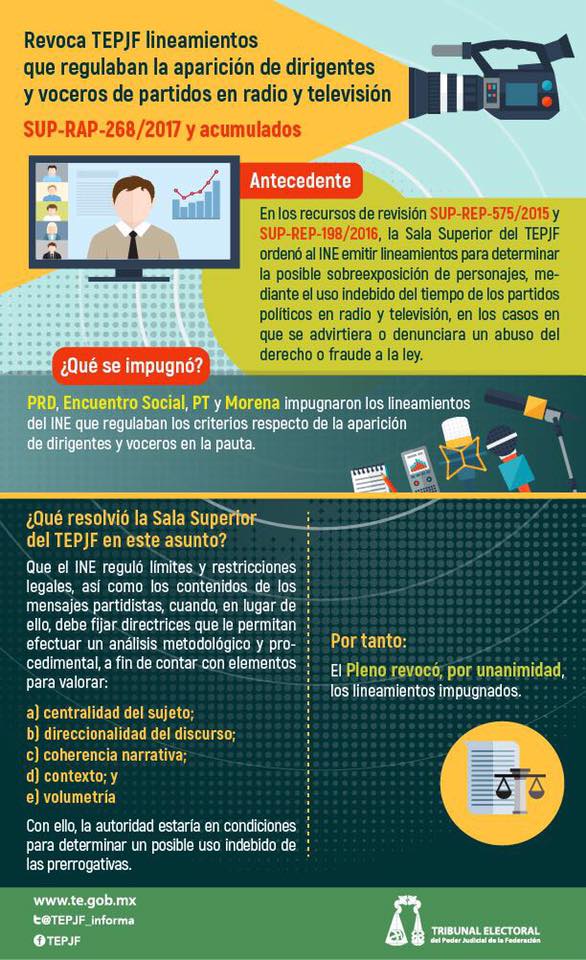 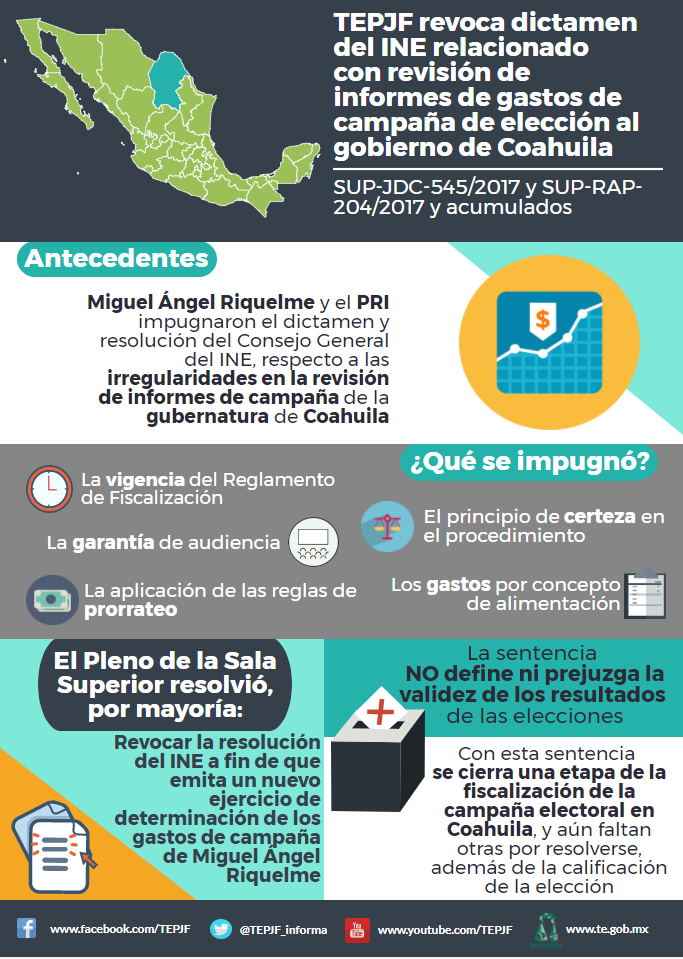